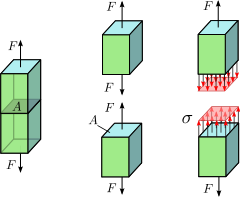 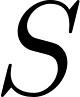 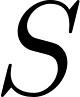 Hovoriť o napätí na vnútornej ploche v nosníku nie je len teoretická abstrakcia, to napätie sa dá naozaj merať vhodným tenziometrom.
Tenziometer môže pracovať napríklad na báze piezoelektrického javu (ale aj na iných princípoch).
Ak piezoelektrický kryštál umiestnime medzi dve kovové platne akoby dosky kondenzátora a podrobíme tlaku, na doskách môžeme namerať napätie úmerné tlakom vyvolanej relatívnej deformácii. Tenziometer teda vlastne meria deformáciu ale tá je úmerná mechanickému napätiu.
Na fotografii sú komerčné tenziometre. Taký tenziometer môžeme v princípe umiestniť vnútri nejakého objektu, napríklad zaliať do betónu a na vyvedených vodičoch merať elektrické napätie a teda relatívnu lokálnu deformáciu či mechanické napätie.
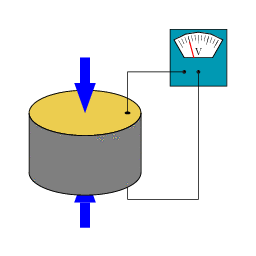 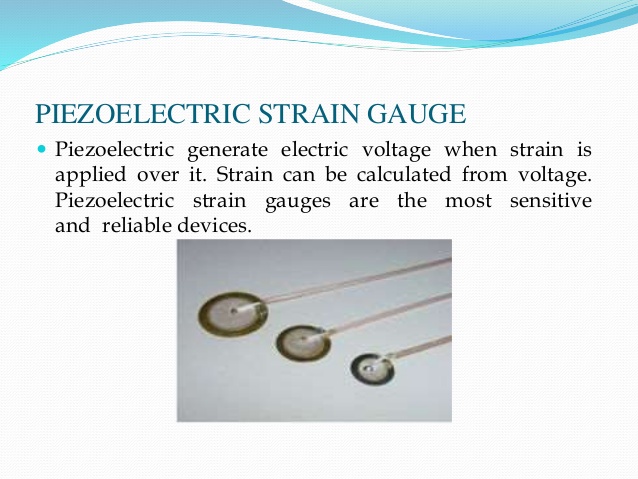 1
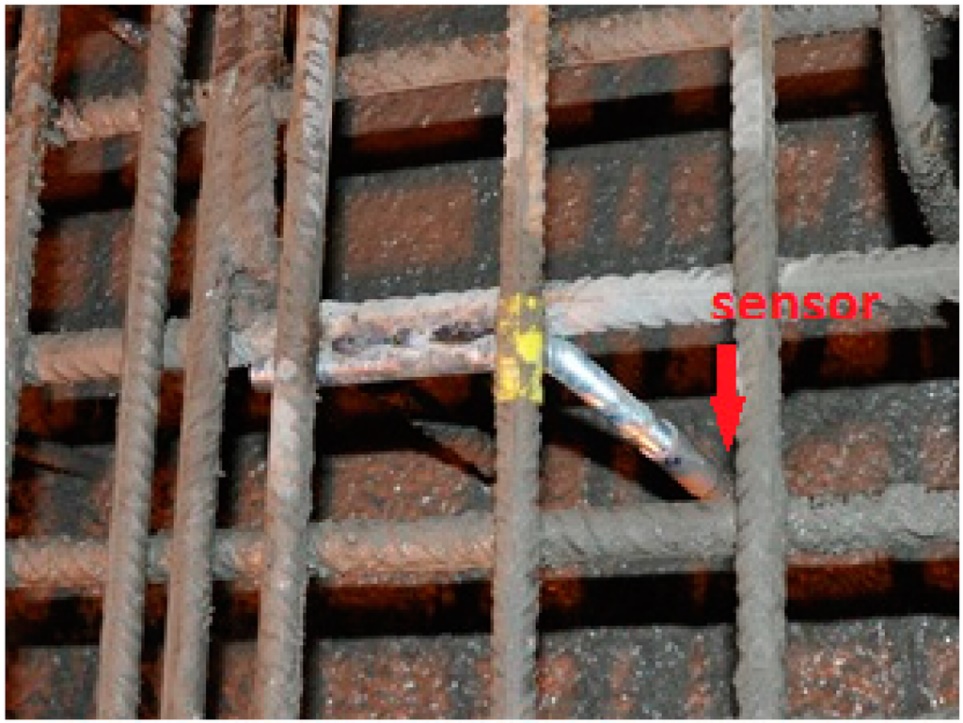 senzor napätia pred zaliatím do železobetónovej konštrukcie
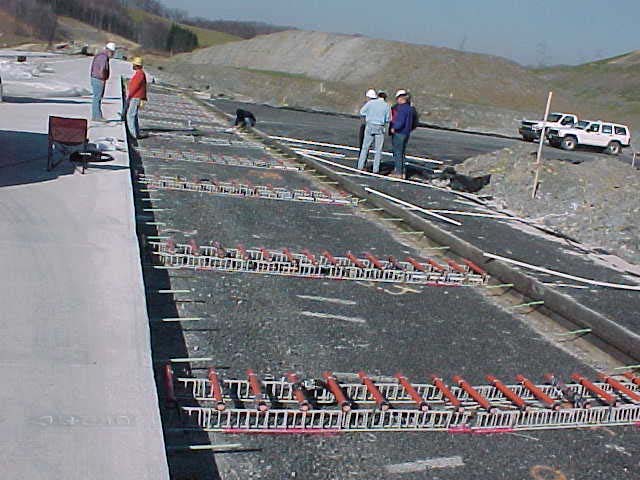 senzory napätia pred zaliatím do experimentálneho úseku diaľnice
2
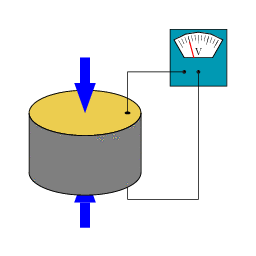 To, že spomíname možnosť merania vnútorného napätia má dôležitý význam. Ak chceme naozaj rozumieť pojmom, ktoré sa učíme, je dobré položiť si veľa kontrolných otázok, overiť si, či naozaj rozumiem, čo tie pojmy znamenajú.

Vážna otázke je takáto: ako by som to meral?

Hovorili sme, že v zaťaženom nosníku sa šíri napätie. Overme si, či rozumieme. 


Tu je obrázok zaťaženého nosníka a v ňom zamurované dva tenziometre tlaku
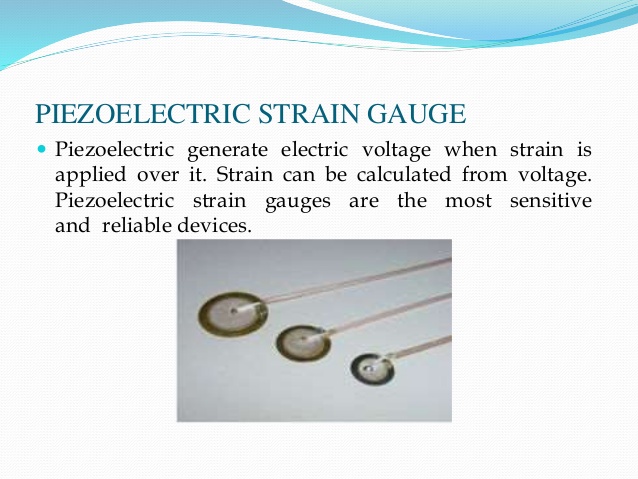 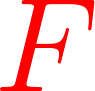 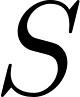 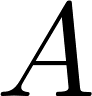 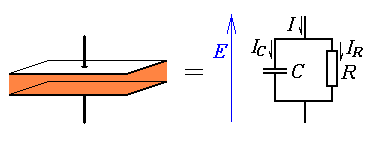 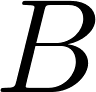 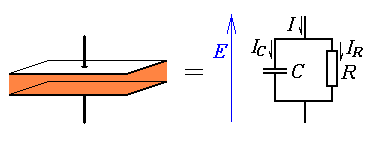 3
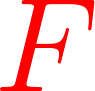 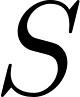 piest
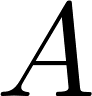 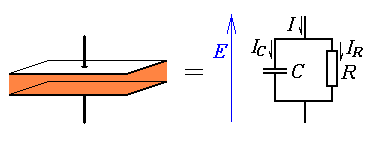 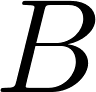 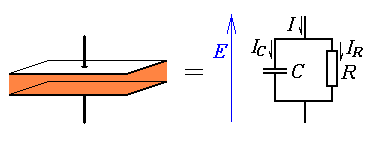 v tuhej látke
v kvapaline
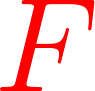 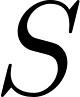 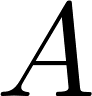 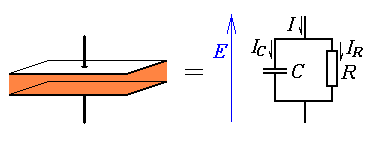 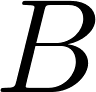 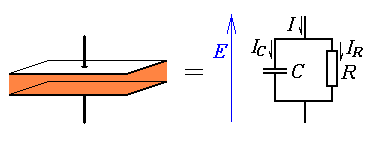 4
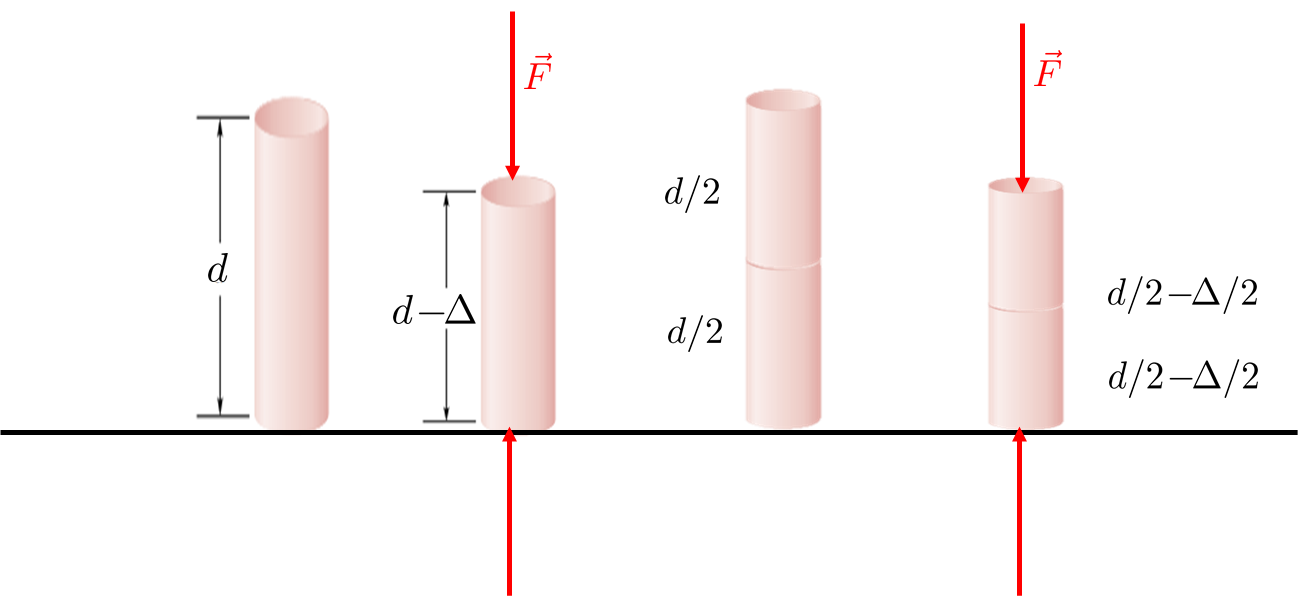 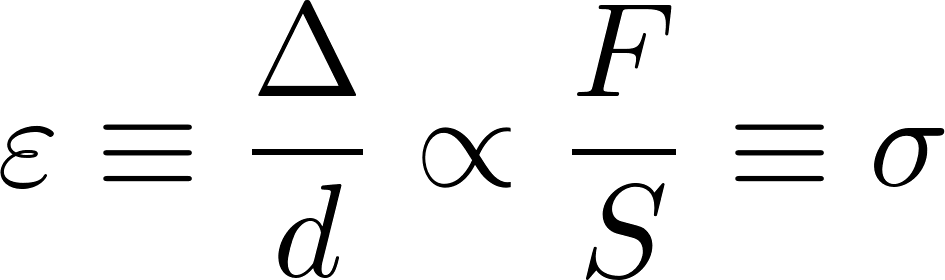 Relatívna deformácia je úmerná napätiu.
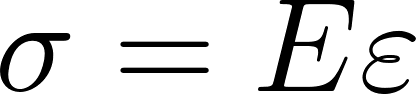 5
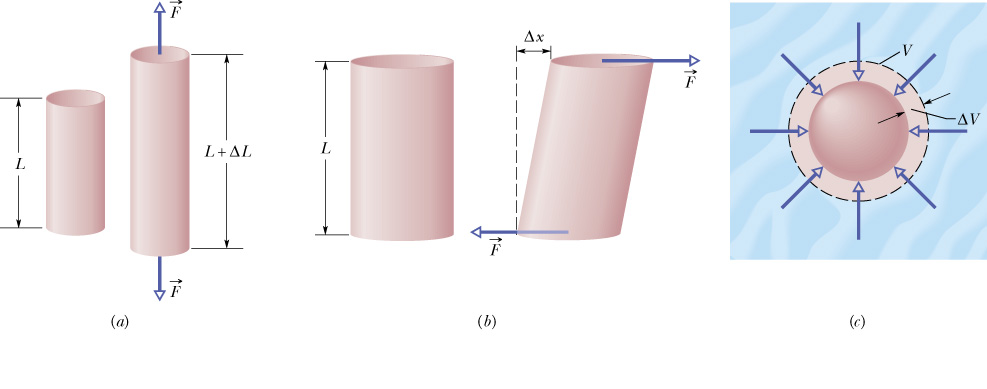 Pre namáhanie ťahom a príslušné relatívne predĺženie platí analogický vzťah
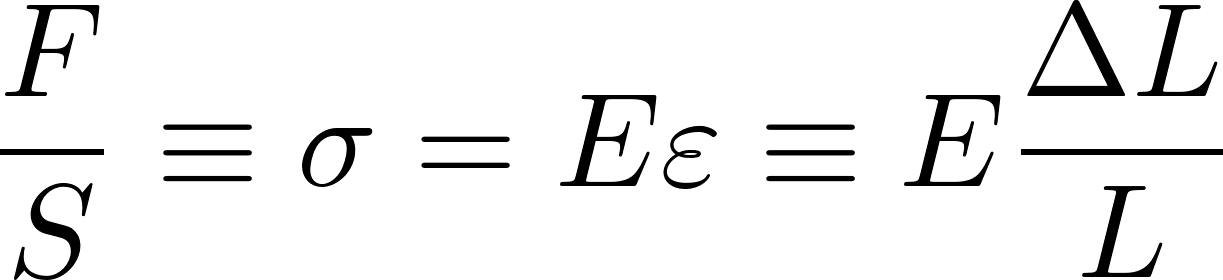 V tomto vzťahu vystupuje Youngov modul pružnosti v ťahu a obvykle býva prakticky rovnaký ako modul pružnosti v tlaku.
Všetky vzťahy sme písali tak, že relatívne deformácie i napätia v tlaku i ťahu sme považovali za kladné veličiny. V teoretickejších prístupoch sa postupuje tak, že skrátenie sa považuje za záporné predĺženie a ťah za záporný tlak a všetky definície potom treba písať starostlivejšie pre orientované plochy.
6
Poznámky o linearite
Vo fyzike sa často stretáme s lineárnymi závislosťami, z nich lineárna teória pružnosti a Ohmov zákon sú asi najznámejšie. 
V oboch prípadoch ide o vzájomný súvis dvoch veličín, čo vo všeobecnosti je vyjadriteľné funkčnou závislosťou.

o všeobecnosti teda očakávame nejakú funkčnú závislosť medzi relatívnou deformáciou a mechanickým napätím. Predaný materiál tú závislosť môžeme experimentálne vyšetrovať: experimentálna závislosť pre namáhanie ocele ťahom
je (trochu symbolicky), znázornená na obrázku.
Závislosť teda nie je lineárna v celej experimentálnej oblasti. Na druhej strane v dostatočne malej oblasti sa každá funkcia dá aproximovať priamkou a teda závislosť je vždy lineárna pre dosť malú oblasť. To je trivialita. To čo nie je triviálne je, že niektoré závislosti sú pre dosť veľkú prakticky zaujímavú oblasť „dostatočne lineárne“. Až tak, že sa to učí ako „zákon“.
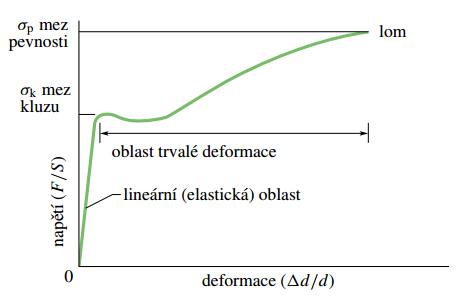 7
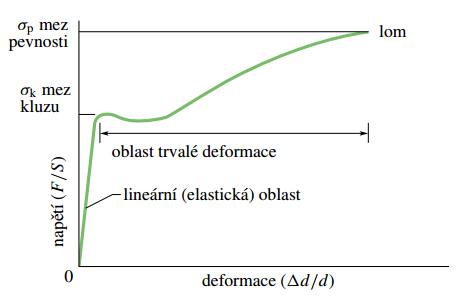 Pre mnohé látky je závislosť dostatočne lineárna takmer v celej oblasti pružnosti (to je oblasť, v rámci ktorej sa látka vráti do pôvodného tvaru keď sa vypne deformujúca sila).
Youngov modul pružnosti v ťahu a tlaku býva v podstate rovnaký, ale charakter závislosti mechanického napätia na relatívnej oblasti môže byť deformácii za oblasťou pružnosti veľmi iný pre ťah a tlak. Typickým prípadom je betón, ktorý má podstatne inú hodnotu medze pevnosti pre tlak a ťah. Betón dobre znáša namáhanie tlakom aj pri vysokých hodnotách tlaku, ale ,má malú hodnotu medze pevnosti v ťahu. Betónové konštrukcie sa preto konštruujú ako železobetónové: železná výstuž je v betóne na to, aby odolávala namáhaniu v ťahu. Často sa používa takzvaný predpätý betón, keď výstuž je podrobená ťahu pred zabetónovaním. Taký betón je namáhaný tlakom od predpätej výstuže aj v „nedeformovanom“ stave. Deformácia, ktorá by normálne viedla už k ťahu vyvolá len pokles námahy tlakom od železnej výstuže a betón nie je nikdy namáhaný na ťah.
8
Stručne sa zmienime o ďalších druhoch deformácie a napätí. Okrem tlaku a ťahu bývajú objekty často namáhané na šmyk, keď sila pôsobí v rovine uvažovanej plochy a nie kolmo na ňu ako v prípade ťahu alebo tlaku.
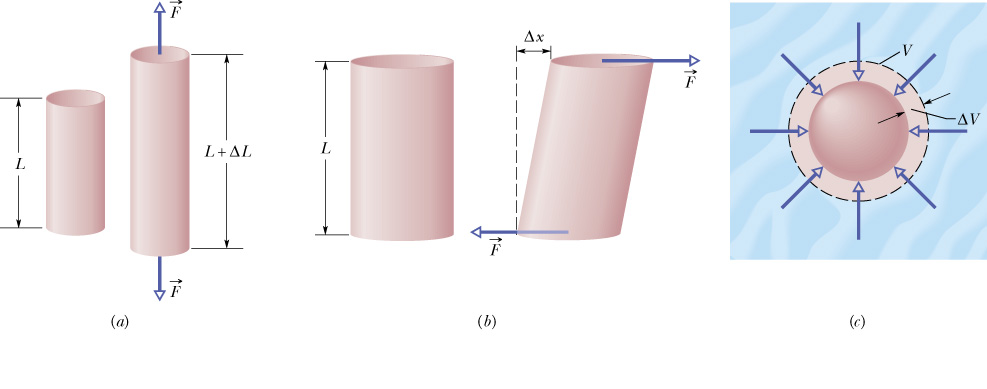 Aj v tomto prípade býva relatívna deformácia úmerná šmykovému napätiu
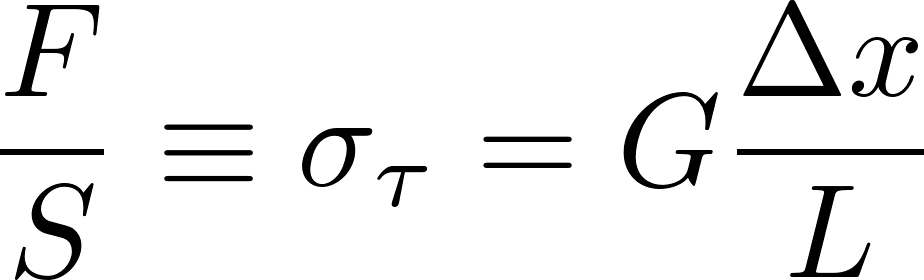 9
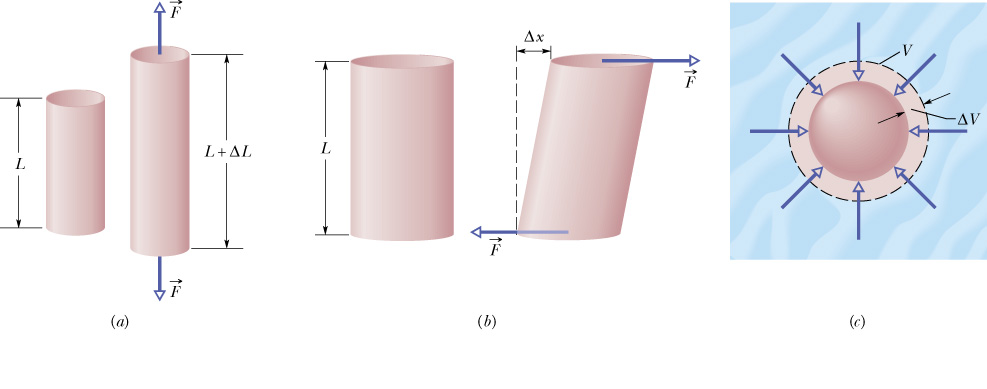 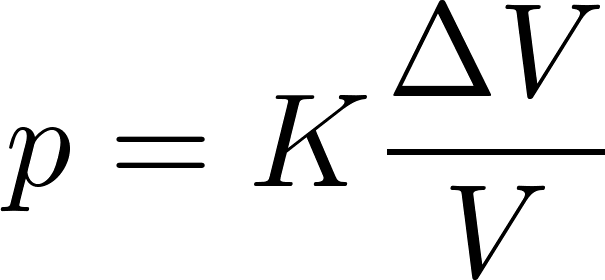 Často sa opakuje taká poučka, že „kvapaliny sú málo stlačiteľné“. Preto možno niekoho prekvapí, že modul objemovej pružnosti vody je 2,2.109 Pa, kým modul objemovej pružnosti ocele typicky 16.1010 Pa, takže oceľ je oveľa menej stlačiteľná ako voda. To vyvoláva otázku ak to, že oceľ sa dá dobre lisovať tlakom? Odpoveď je, že pri lisovaní sa nejedná o všestranný ale jednostranný tlak a kým oceľ sa v smere tlaku zmršťuje, v kolmom smere sa rozťahuje.
10
Deformácia v priečnom smere
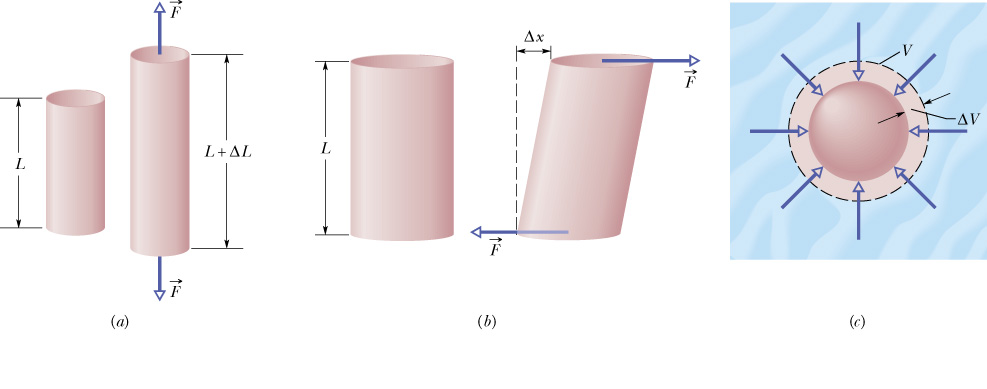 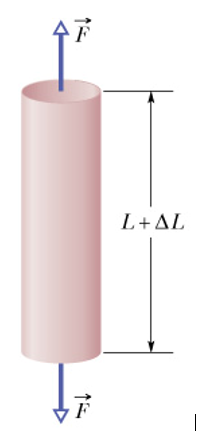 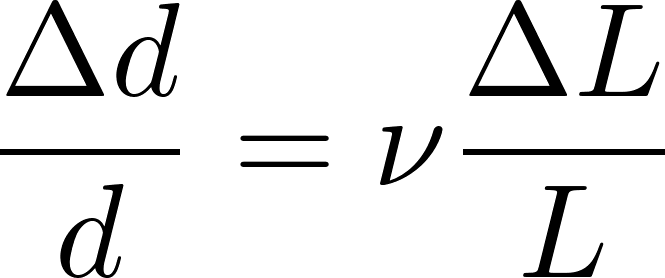 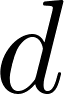 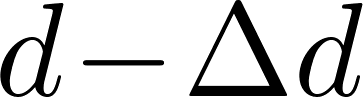 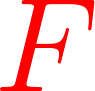 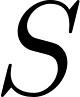 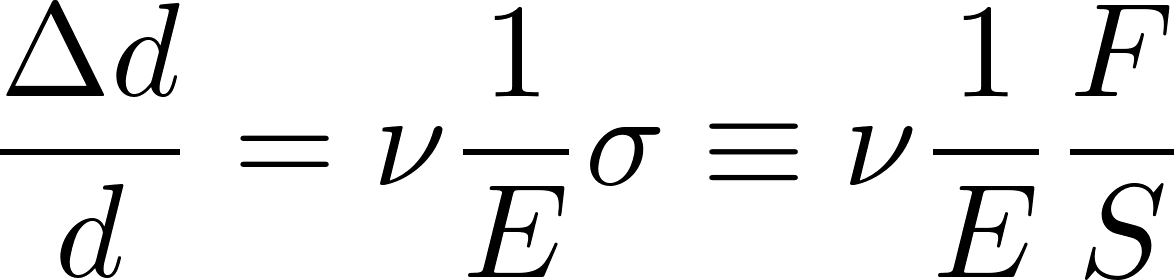 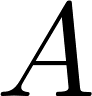 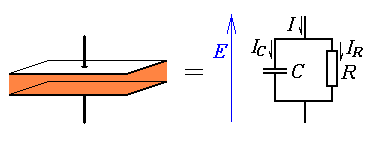 Pri namáhaní tlakom sa pozdĺžne tyč skráti a priečne predĺži, príslušné vzťahy sú rovnaké.
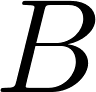 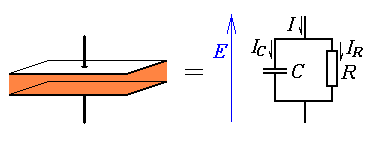 11
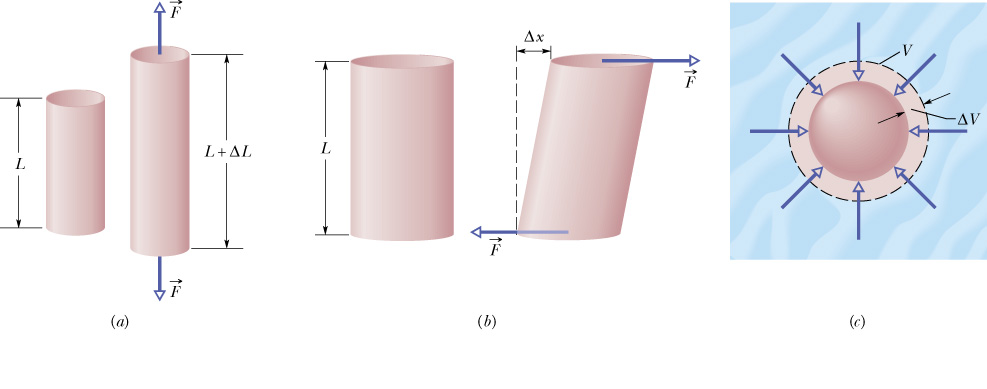 Diera v dutom valci sa pri stlačení

a) rozšíri ?
b) zúži ?
12
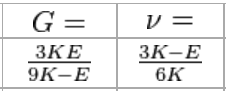 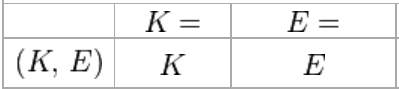 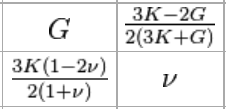 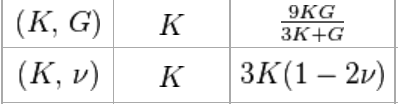 Typické hodnoty
13
Moduly pružnosti sú parametre efektívnej teórie látky ako kontinua.
Keby sme úplne poznali molekulárnu štruktúru látky a mali kvantovmechanicky zrátané energetické zmeny pri deformáciách štruktúry, vedeli by sme vypočítať hodnoty modulov pružnosti  „z prvých princípov“.
14
Hustota
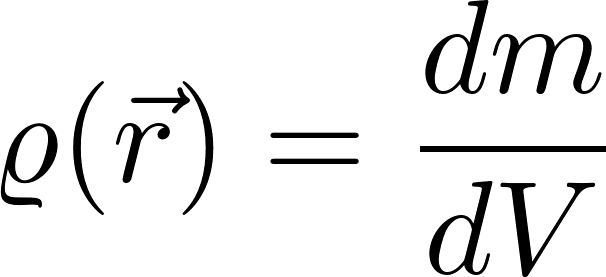 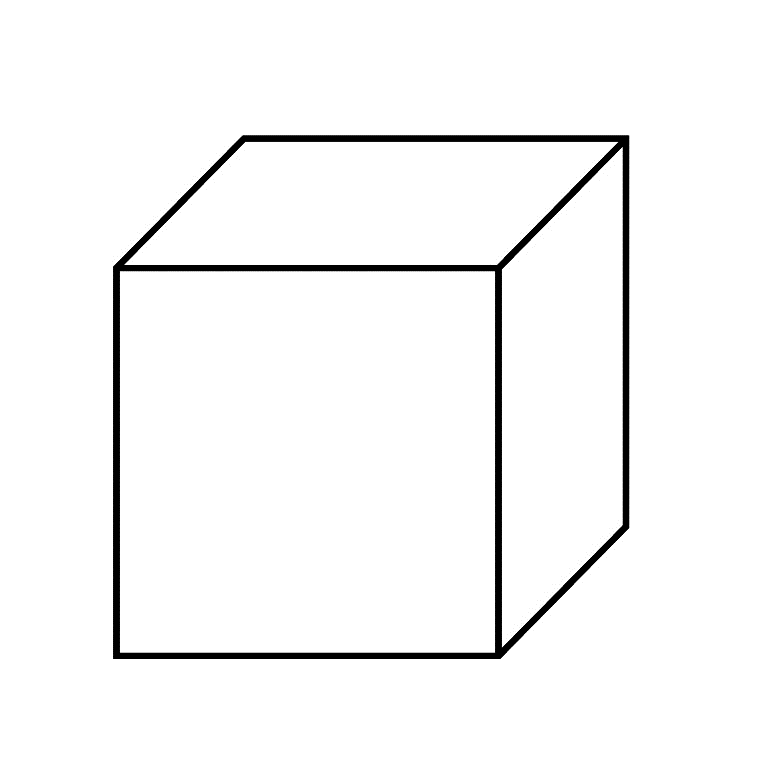 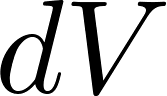 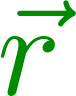 15
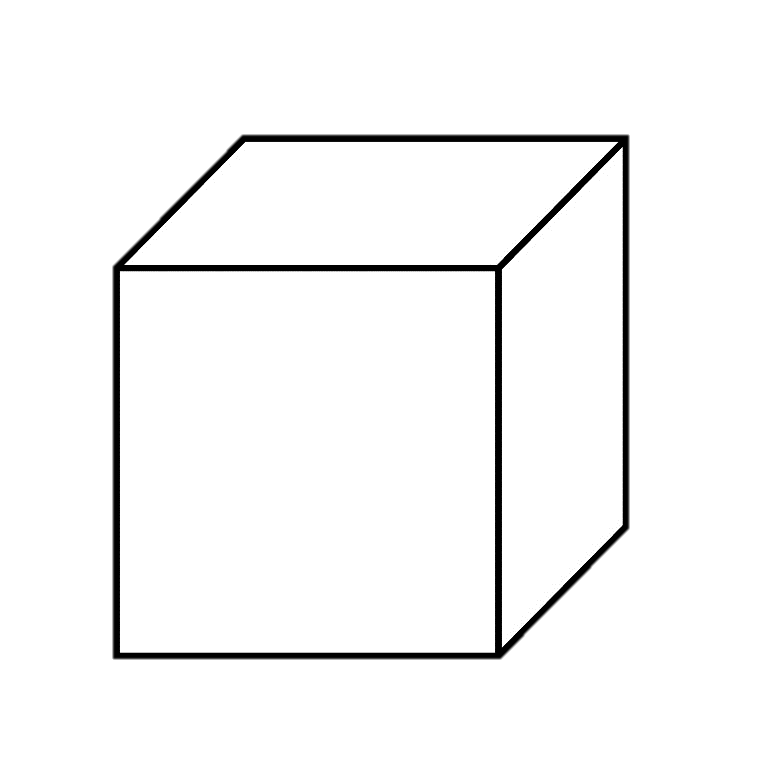 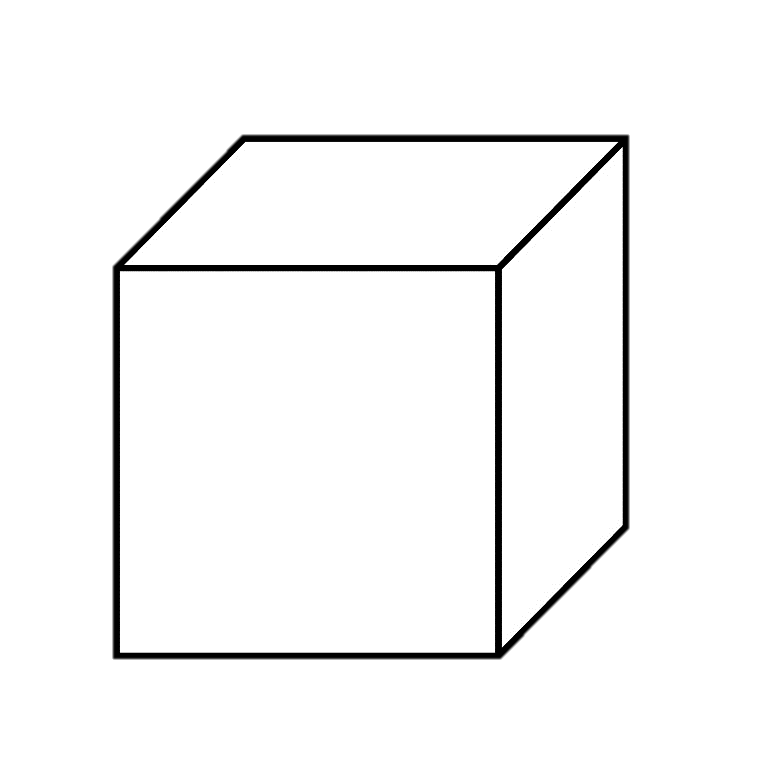 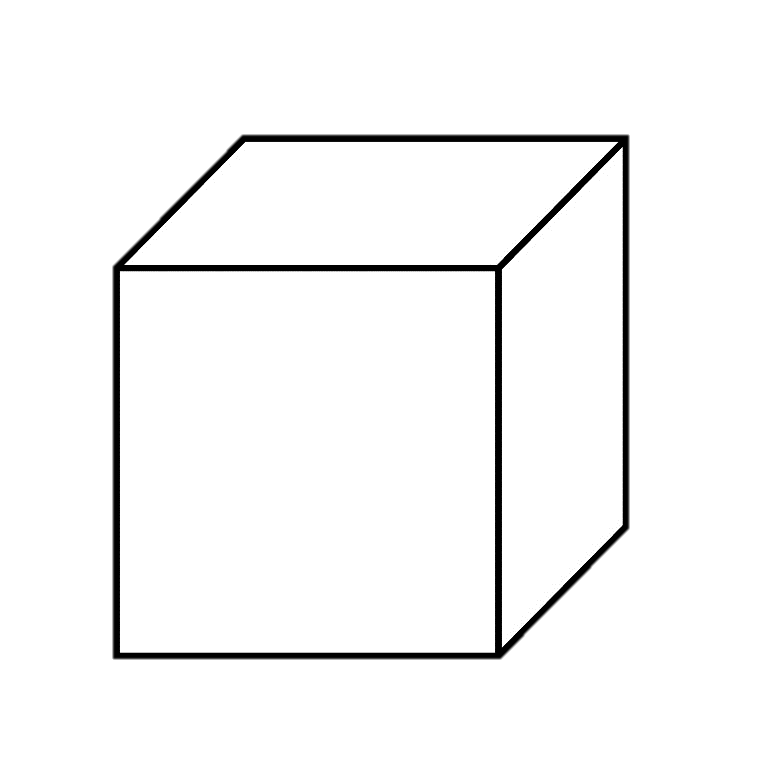 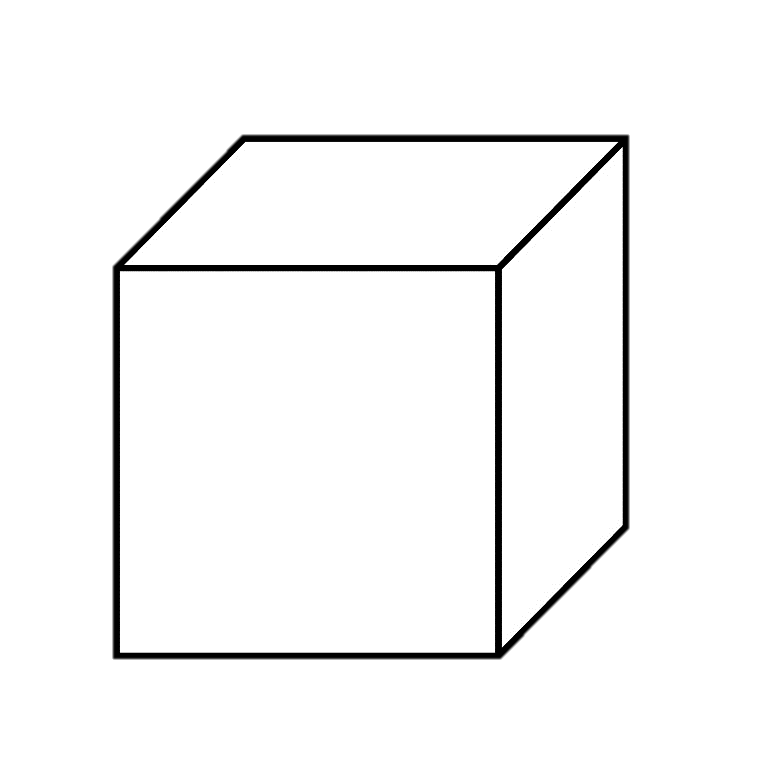 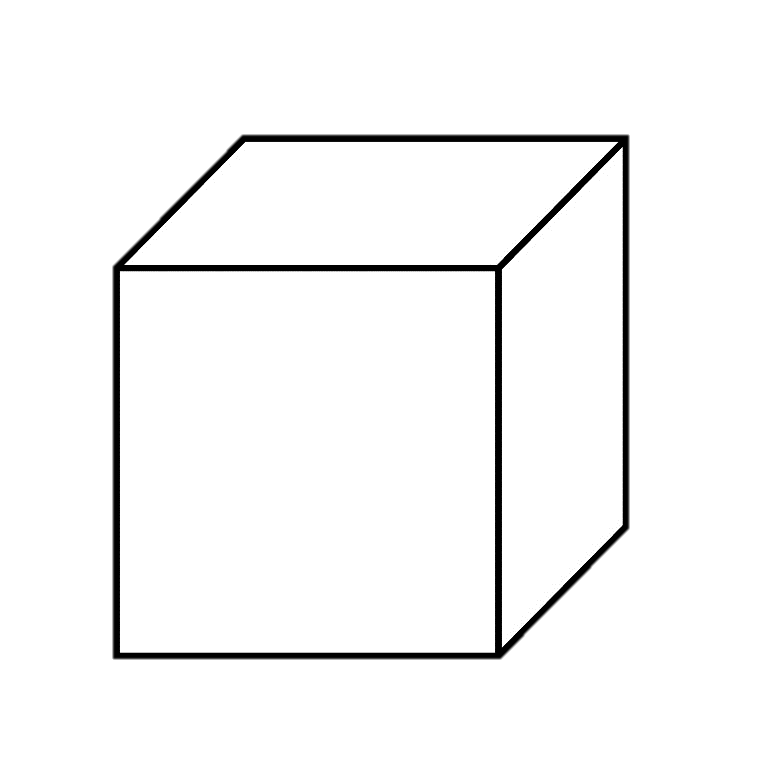 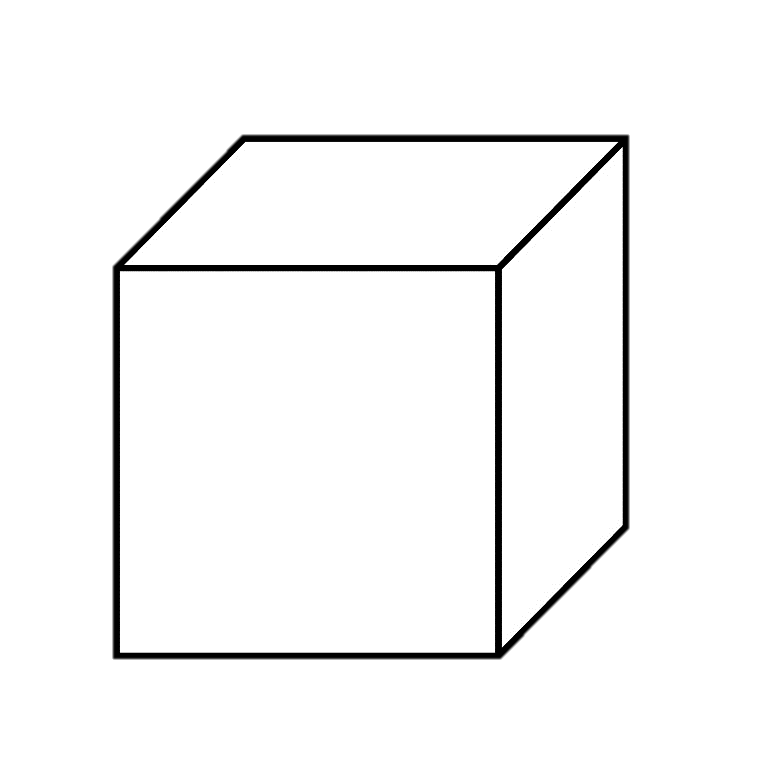 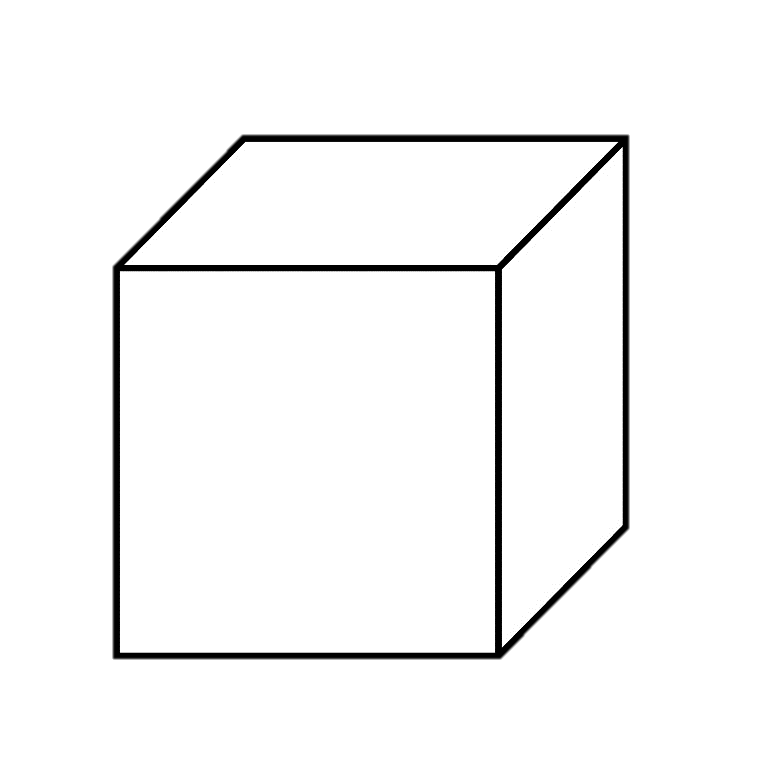 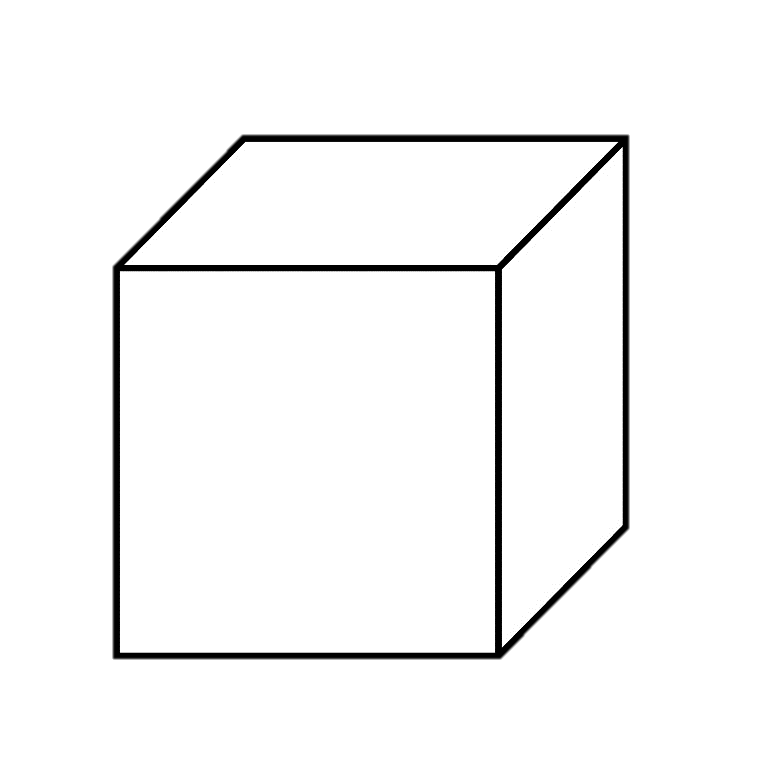 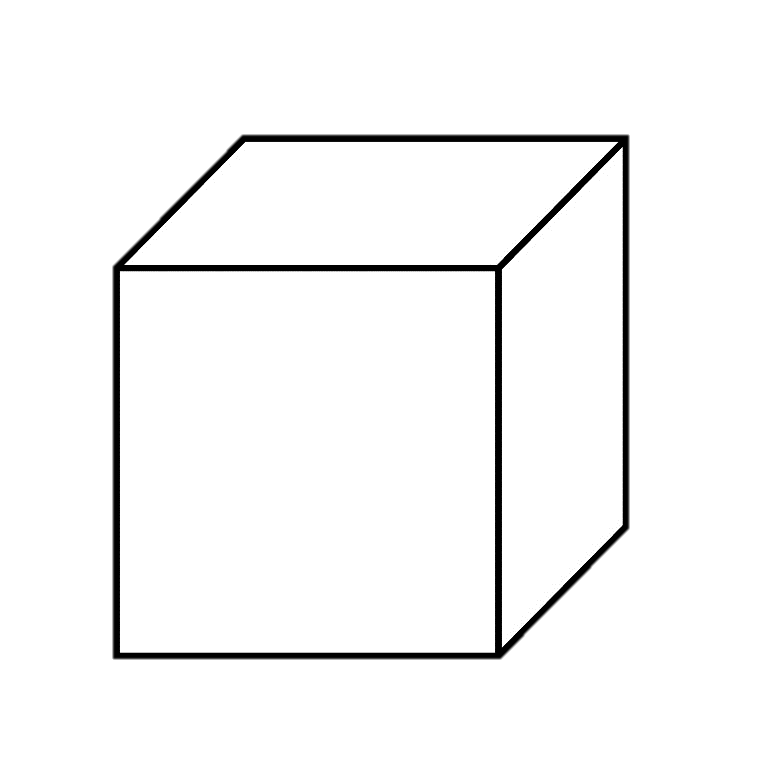 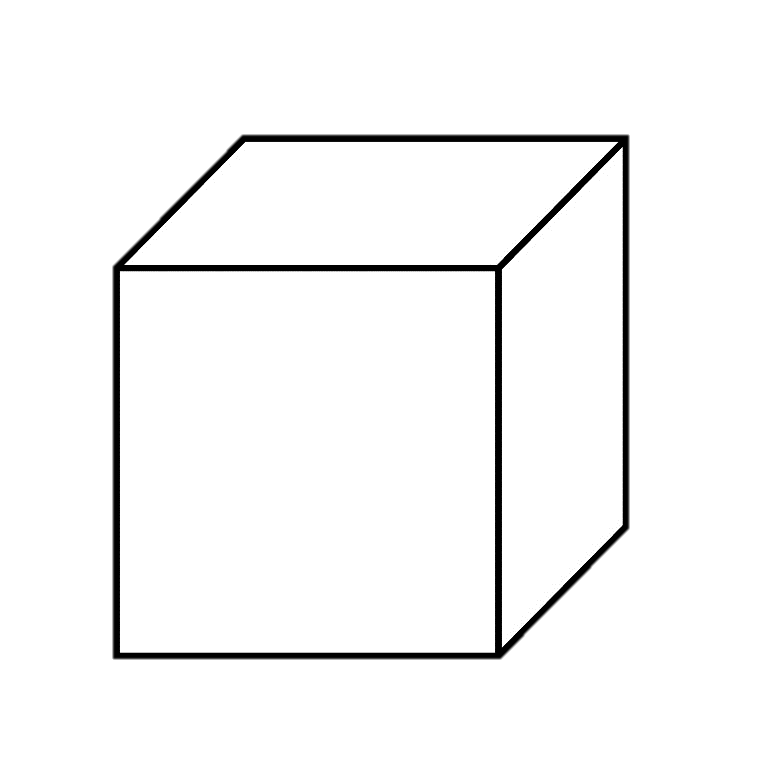 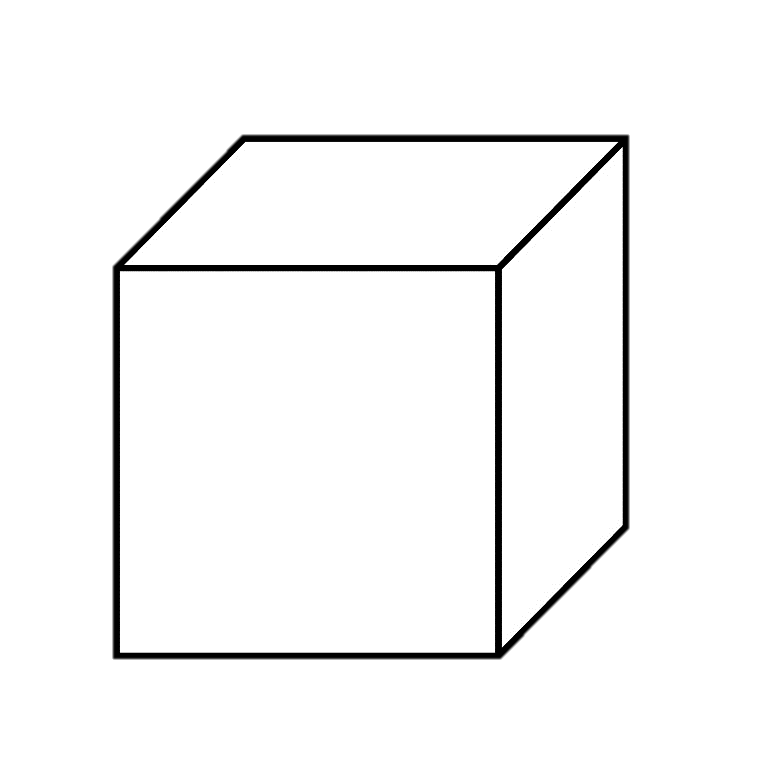 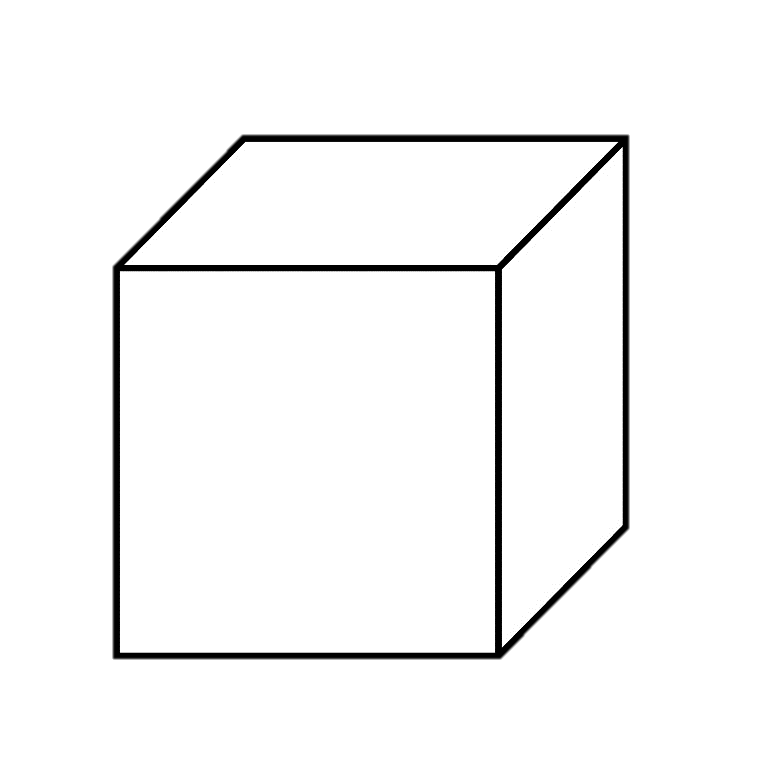 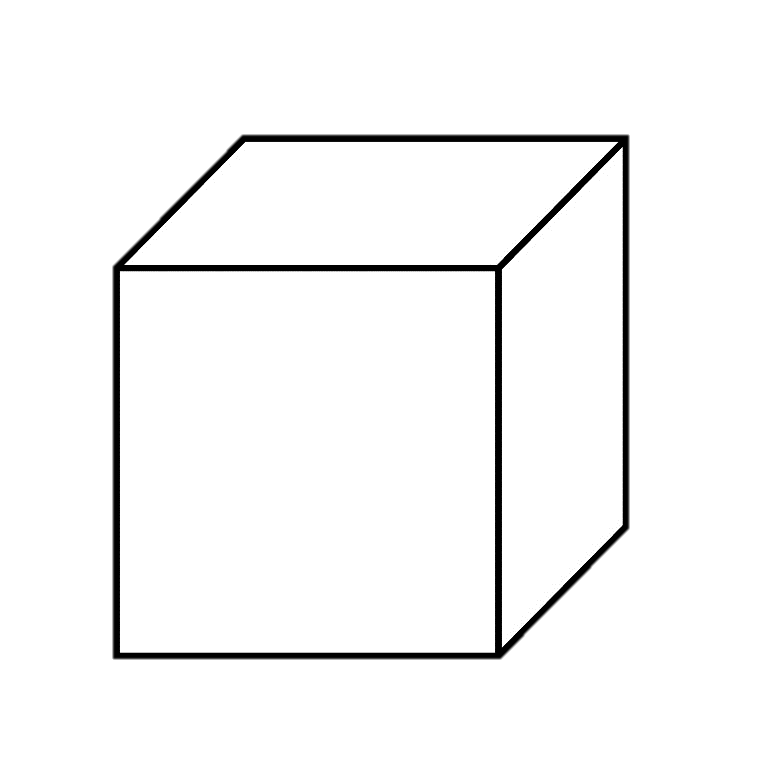 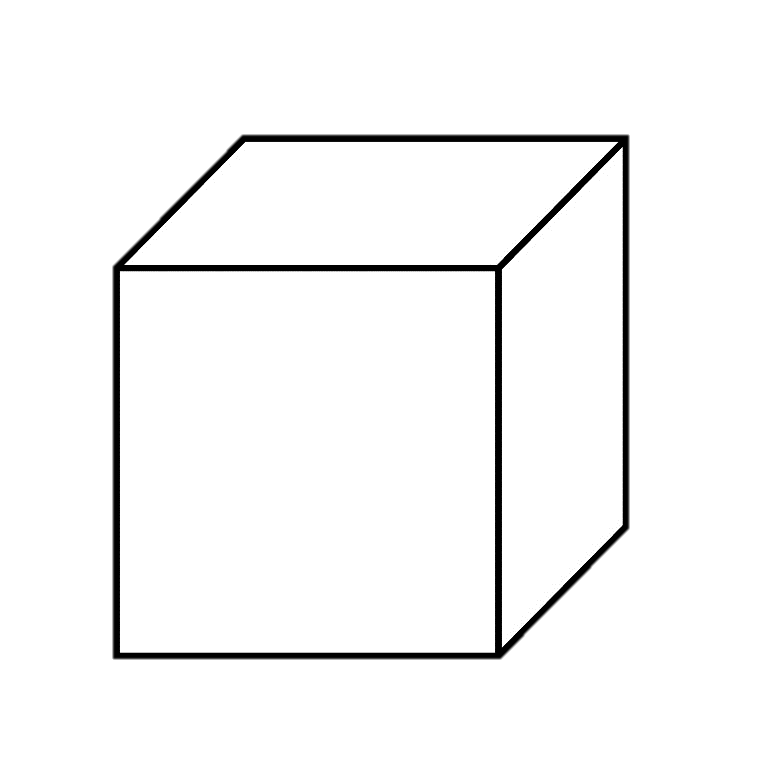 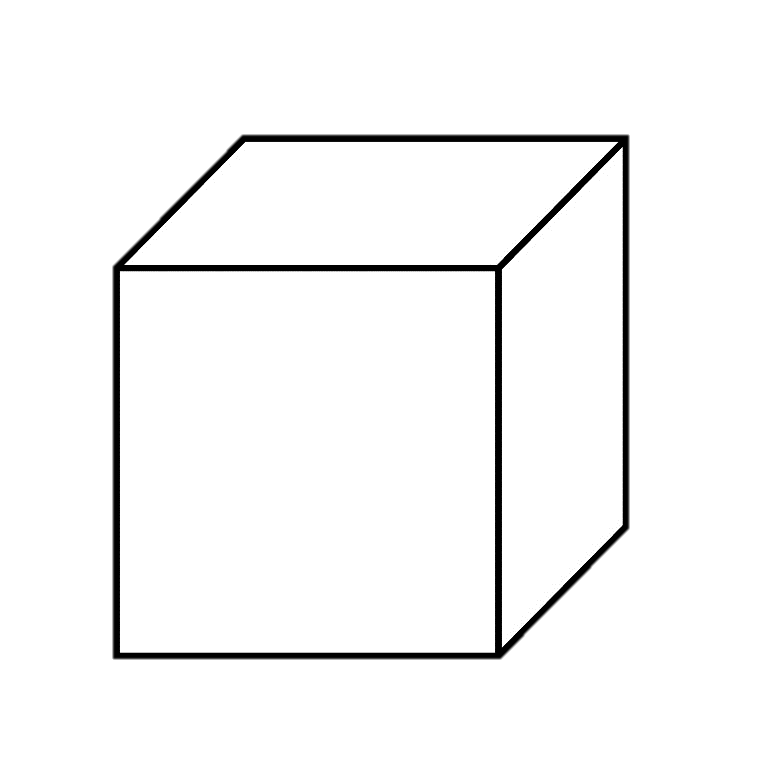 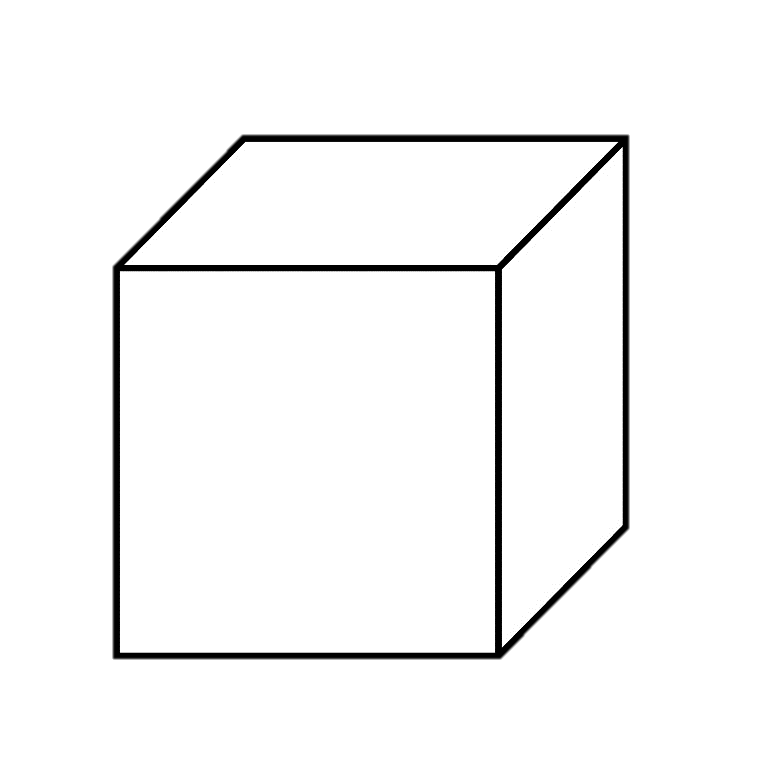 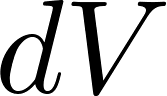 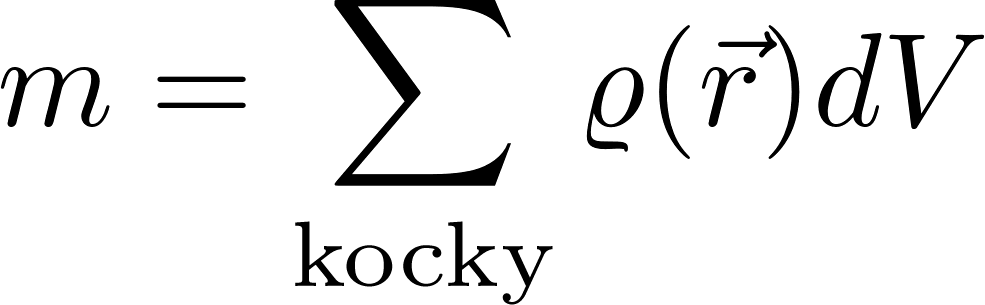 Problém pri výpočte sumy môžu robiť kocky, ktoré sú pri hranici telesa, takže nie sú celé vnútri telesa. Keď sú objemy kociek naozaj veľmi malé, matematici vedia dokázať, že ak započítame hmotnosť celej kocky, hoci trčí trochu von z telesa, celková chyba výpočtu bude zanedbateľná.

Celý výpočet môžeme robiť napríklad numericky na počítači niekoľkokrát, pričom pri každom ďalšom výpočte zmenšíme objem každej malej kocky a zväčšíme teda ich počet. Keď budeme sledovať čísla, ktoré tak budeme postupne dostávať, zistíme, že sa blížia k nejakej konkrétnej hodnote, ktorú budeme považovať za vypočítanú hmotnosť telesa. Formálne ide o limitu takých súm a voláme ju „objemovým integrálom“ a značíme
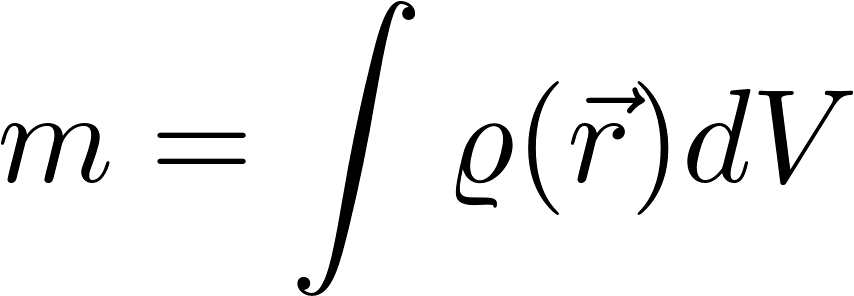 16
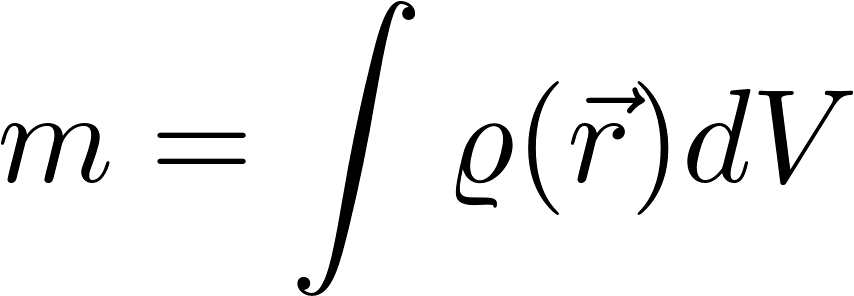 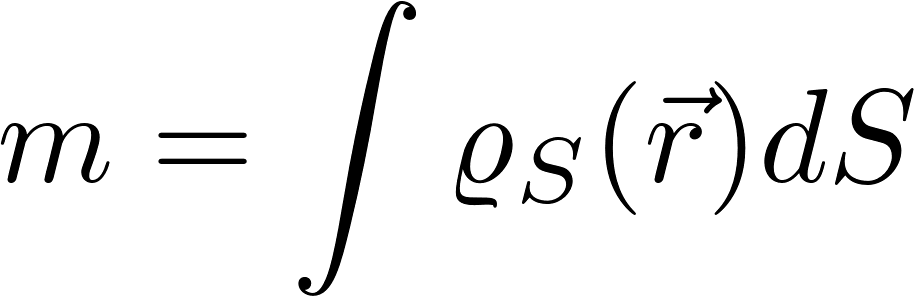 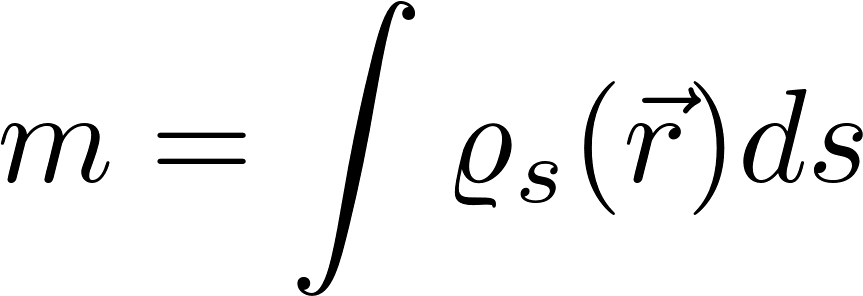 17
Poznamenajme, že fyzici v storočiach, keď „kontinuum“ bolo naozaj kontinuom, mohli v princípe vyhovieť matematikom a deliť priestor, plochu  alebo krivku na „naozaj infinitezimálne“ kocky, štvorčeky alebo úsečky.

Ale odkedy veríme, že nejaké fyzikálne kontinuum je len „efektívne zviera“ v skutočnosti zložené z molekúl, nemôžeme s rozmermi delenia „ísť až do nuly“.
Efektívna teória totiž stráca zmysel pre veľmi malé priestorové rozmery.

Ak by sme napríklad objemíky  robili príliš malé, mohlo by sa stať, že sa v nich niekedy nachádza len jedna molekula a niekedy ani jedna. Pojem „objemová hmotnostná hustota látky“ potom stráca dobrý zmysel. Takže  aplikácia diferenciálneho a integrálneho počtu na „fyzikálne kontinuum“ je možná iba ak pri požadovanej presnosti vystačíme s „objemíkmi“ tak malými, že napríklad hustotu látky v rámci jedného objemíku možno už považovať za prakticky konštantnú, ale objemík je pritom dosť veľký, aby stále ešte obsahoval veľmi veľký počet molekúl.
18
Tu je pre inšpiráciu jednoduchý program v Pythone rátajúci plochu polkruhu. Pri rátaní hmotnosti by bolo treba každú plôšku ešte vynásobiť plošnou hustotou.
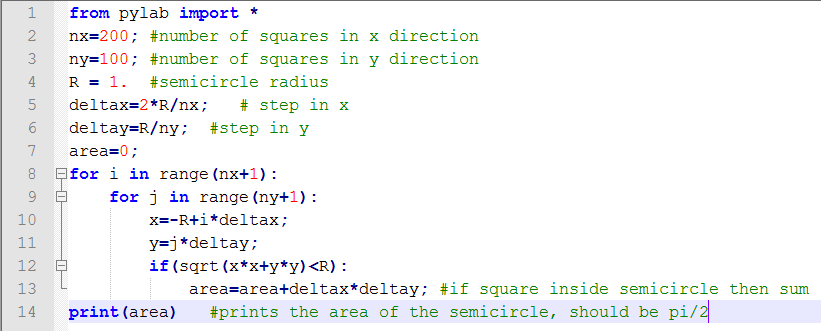 19
Hmotnostná hustota je parameter efektívnej teórie látky ako kontinua.
Ak by sme poznali molekulárnu štruktúru látky, mohli by sme hustotu látky vypočítať. V skutočnosti to nie je veľmi zložitá úloha. Ako ukážku vypočítame hustotu kuchynskej soli.
Chemické zloženie kuchynskej soli je NaCl. Molekulárna štruktúra vyzerá ako kocková mriežka. Vo vrcholoch kociek sú na striedačku atómy Na a Cl. Z röntgenovej štruktúrnej analýzy vieme, že vzdialenosť Na – Cl je 0,282 nm. 
Atómová hmotnosť Na je 22,99
Atómová hmotnosť  Cl je 35,45
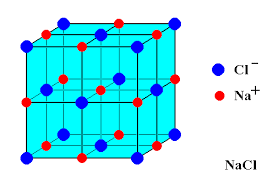 20